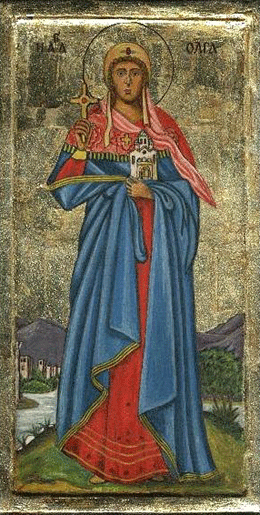 Княгиня Ольга
Презентацию выполнил ученик 6 “В” класса 
Бузько Иван
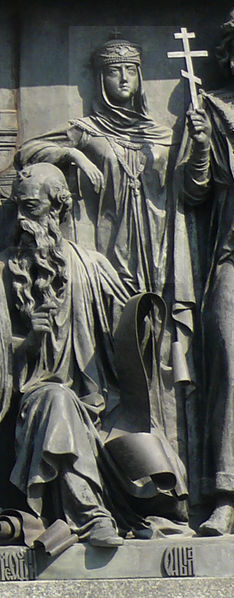 Краткая биография.
Княгиня Ольга, в крещении Елена (около 890 — 11 июля 969) — княгиня, правившая Древнерусским государством после гибели мужа, Великого князя Киевского Игоря Рюриковича. Первая из русских правителей приняла христианство ещё до крещения Руси, первая русская святая.
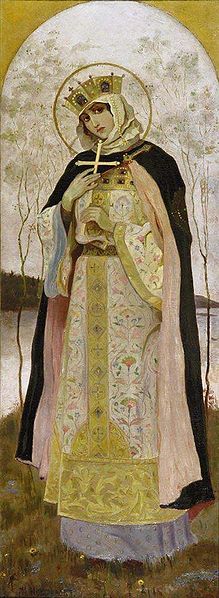 Как народ относится к княгине.
Спустя примерно 140 лет после её смерти древнерусский летописец так выразил отношение русских людей к первой правительнице Киевской Руси, принявшей крещение:
“Была она предвозвестницей христианской земле, как денница перед солнцем, как заря перед рассветом. Она ведь сияла, как луна в ночи; так и она светилась среди язычников, как жемчуг в грязи.”
Основная биография.
Родилась Ольга в деревне Выбуты Псковской земли, в 12 км от Пскова выше по реке Великой.
варяжское происхождение подтверждается её именем, имеющим соответствие в древнескандинавском как Helga (византийский император Константин Багрянородный, лично принимавший княгиню Ольгу, именует её Элга).
По «Повести временных лет» Вещий Олег женил Игоря Рюриковича, начавшего самостоятельно править с 912 года, на Ольге в 903 году, то есть когда ей уже исполнилось 12 лет. Дата эта подвергается сомнению, так как, согласно Ипатьевскому списку той же «Повести», их сын Святослав родился только в 942 году.
в 945 году князь Игорь погибает от рук древлян после неоднократного взимания с них дани. Наследнику престола Святославу тогда было только 3 года, поэтому фактическим правителем Киевской Руси в 945 году стала Ольга. Дружина Игоря подчинилась ей, признав Ольгу представителем законного наследника престола. Решительный образ действий княгини в отношении древлян также мог склонить дружинников в её пользу.
Месть княгини.
Древляне после убийства Игоря прислали к его вдове Ольге сватов звать её замуж за своего князя Мала. Княгиня последовательно расправилась со старейшинами древлян, а затем привела к покорности народ древлян. Древнерусский летописец подробно излагает месть Ольги за смерть мужа:
1-я месть княгини Ольги: Сваты, 20 древлян, прибыли в ладье, которую киевляне отнесли и бросили в глубокую яму на дворе терема Ольги. Сватов-послов закопали живьем вместе с ладьёй. 
“И, склонившись к яме, спросила их Ольга: „Хороша ли вам честь?». Они же ответили: „Горше нам Игоревой смерти». И повелела засыпать их живыми; и засыпали их..”
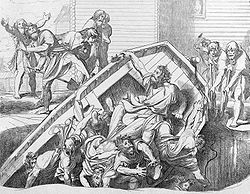 .
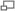 ПЕРВАЯ МЕСТЬ ДРЕВЛЯНАМ.
2-я месть: Ольга попросила для уважения прислать к ней новых послов из лучших мужей, что и было с охотой исполнено древлянами. Посольство из знатных древлян сожгли в бане, пока те мылись, готовясь к встрече с княгиней.
3-я месть: Княгиня с небольшой дружиной приехала в земли древлян, чтобы по обычаю справить тризну на могиле мужа. Опоив во время тризны древлян, Ольга велела рубить их. Летопись сообщает о 5 тысячах перебитых древлян.
4-я месть: В 946 году Ольга вышла с войском в поход на древлян. Киевская дружина победила древлян в бою. Ольга прошлась по Древлянской земле, установила дани и налоги, после чего вернулась в Киев. Летописец сделал врезку в текст Начального свода об осаде древлянской столицы Искоростеня. После безуспешной осады в течение лета Ольга сожгла город с помощью птиц, к ногам которых велела привязать зажжённую паклю с серой. Часть защитников города были перебиты, остальные покорились.
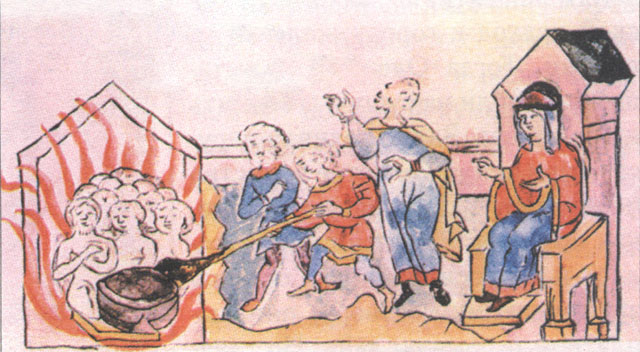 ВТОРАЯ МЕСТЬ ДРЕВЛЯНАМ
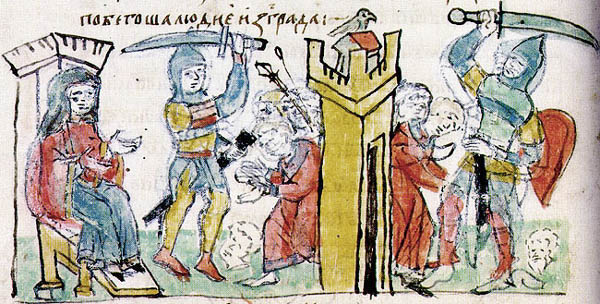 ЧЕТВЁРТАЯ МЕСТЬ ОЛЬГИ
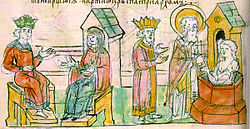 КРЕЩЕНИЕ ОЛЬГИ В ЦАРЬГРАДЕ
Правление Ольги.
Покорив древлян, Ольга в 947 году отправилась в новгородские и псковские земли, назначая там уроки (своеобразная мера дани), после чего вернулась к сыну Святославу в Киев. Ольга установила систему «погостов» — центров торговли и обмена, в которых более упорядоченно происходил сбор податей; затем по погостам стали строить храмы.
Княгиня Ольга положила начало каменному градостроительству на Руси (первые каменные здания Киева — городской дворец и загородный терем Ольги), со вниманием относилась к благоустройству подвластных Киеву земель — новгородских, псковских, расположенных вдоль реки Десна и др.
В 945 Ольга установила размеры «полюдья» — податей в пользу Киева, сроки и периодичность их уплаты — «оброки» и «уставы». Подвластные Киеву земли оказались поделены на административные единицы, в каждой из которых был поставлен княжеский администратор — «тиун».
Следующим деянием Ольги, отмеченным в летописи, является её крещение в 955 году в Константинополе. По возвращении в Киев Ольга, принявшая в крещении имя Елена, пробовала приобщить Святослава к христианству, однако «он и не думал прислушаться к этому; но если кто собирался креститься, то не запрещал, а только насмехался над тем». Более того, Святослав гневался на мать за её уговоры, опасаясь потерять уважение дружины.
Крещение княгини.
Княгиня Ольга стала первым правителем Киевской Руси, принявшим крещение, хотя и дружина, и древнерусский народ при ней были языческими. В язычестве пребывал и сын Ольги, великий князь Киевский Святослав Игоревич.
Дата и обстоятельства крещения остаются неясными. Согласно ПВЛ это произошло в 955 году в Константинополе, Ольгу лично крестили император Константин VII Багрянородный с патриархом (Феофилактом): «И было наречено ей в крещении имя Елена, как и древней царице-матери императора Константина I». ПВЛ и Житие украшают обстоятельства крещения историей о том, как мудрая Ольга перехитрила византийского царя. Тот, подивившись её разуму и красоте, захотел взять Ольгу в жены, но княгиня отвергла притязания, заметив, что не подобает христианам за язычников свататься. Тогда-то и крестили её царь с патриархом. Когда царь снова стал домогаться княгини, та указала на то, что она теперь приходится крёстной дочерью царю. Тогда тот богато одарил её и отпустил домой.
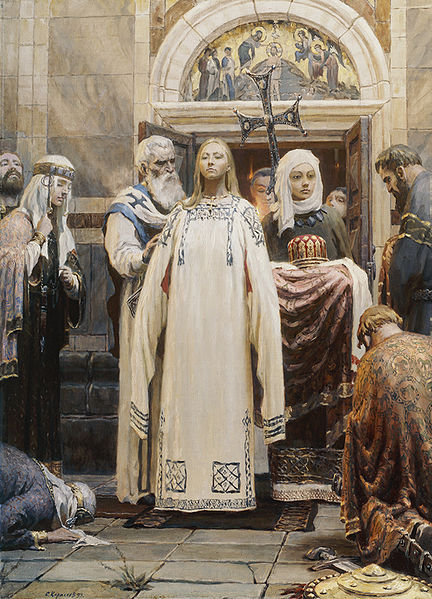 КРЕЩЕНИЕ КНЯГИНИ ОЛЬГИ
Смерть княгини Ольги.
Святослав находился всё время в военных походах на соседей Руси, передоверяя матери управление государством. Когда в 968 печенеги впервые совершили набег на Русские земли, Ольга с детьми Святослава заперлась в Киеве. Вернувшийся из похода на Болгарию Святослав снял осаду, но не пожелал оставаться в Киеве надолго. Когда на следующий год он собирался уйти обратно в Переяславец, Ольга удержала его:
«Видишь — я больна; куда хочешь уйти от меня?» — ибо она уже разболелась. И сказала: «Когда похоронишь меня, — отправляйся куда захочешь». Через три дня Ольга умерла, и плакали по ней плачем великим сын её, и внуки её, и все люди, и понесли, и похоронили её на выбранном месте, Ольга же завещала не совершать по ней тризны, так как имела при себе священника — тот и похоронил блаженную Ольгу".
конец